Yellow Report Ch 8 Status
Brian Page
JHF Weekly Meeting
December 7th, 2020
Major edits to chapters 7 and 8 due by December 13th (PWG conveners edit to 22nd, then rounds of community / outside review)

Have received some comments on Ch 8 from PWG conveners – mostly plotsmanship issues and references 

Will add some discussion on effects of new detector matrix parameters on Jet energy scale / resolution
Please let me know if anyone else has / is planning on doing further studies with the new parameters

After the 13th, major edits will become much harder to implement – please speak up now if you have comments on Ch 8!
Tracking Parameters: 3T vs 1.5T
3
Jet Response: 3T vs 1.5T
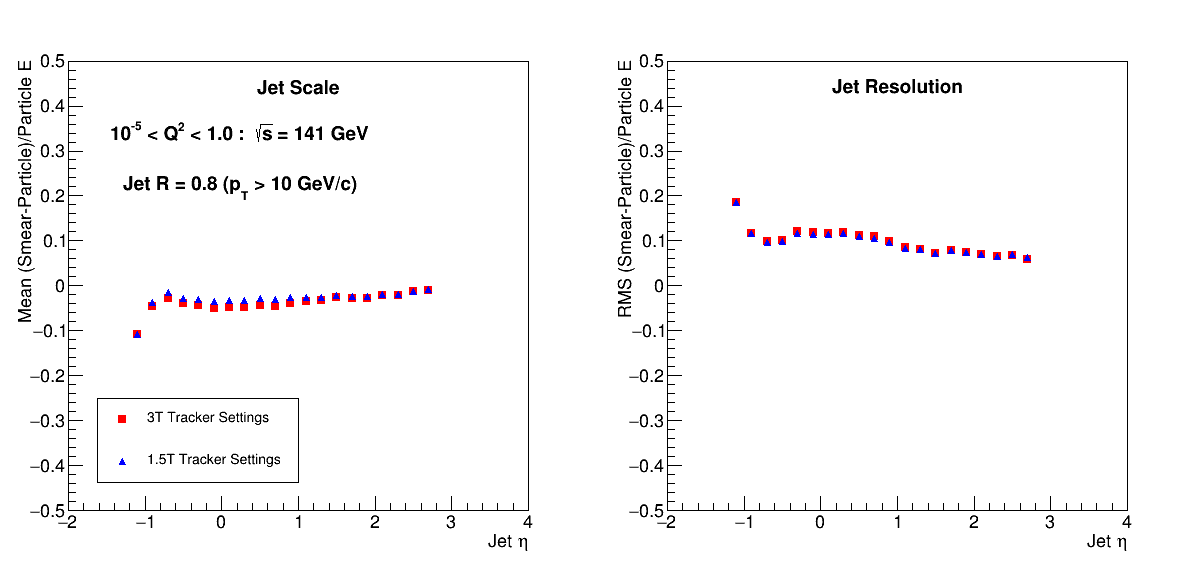 Jet Response: 3T vs 1.5T Thresholds
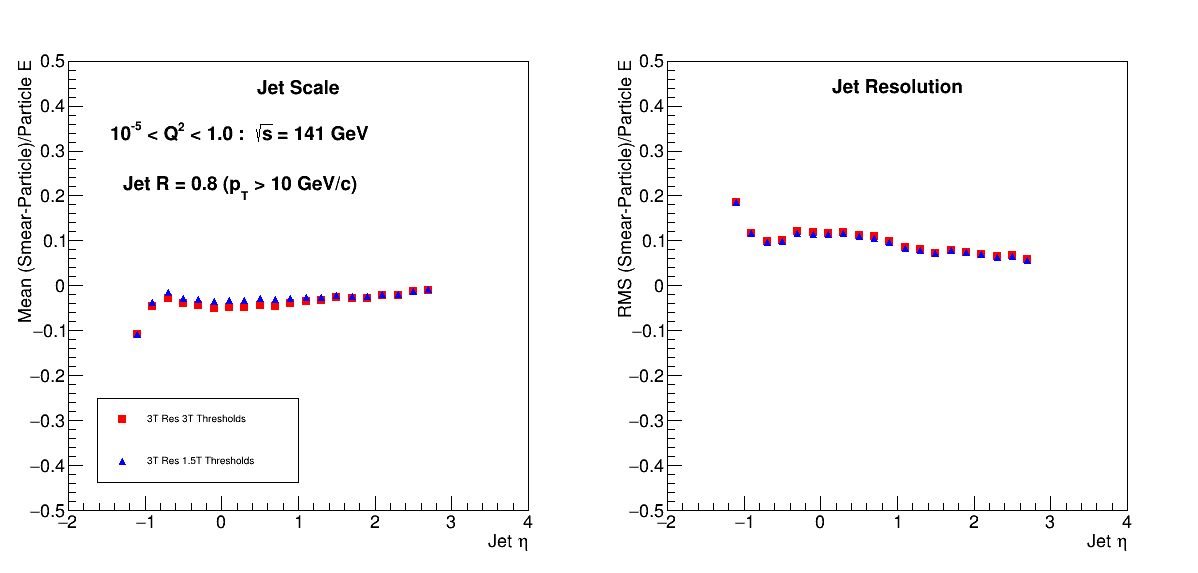 Jet Response: 3T vs 1.5T Fields
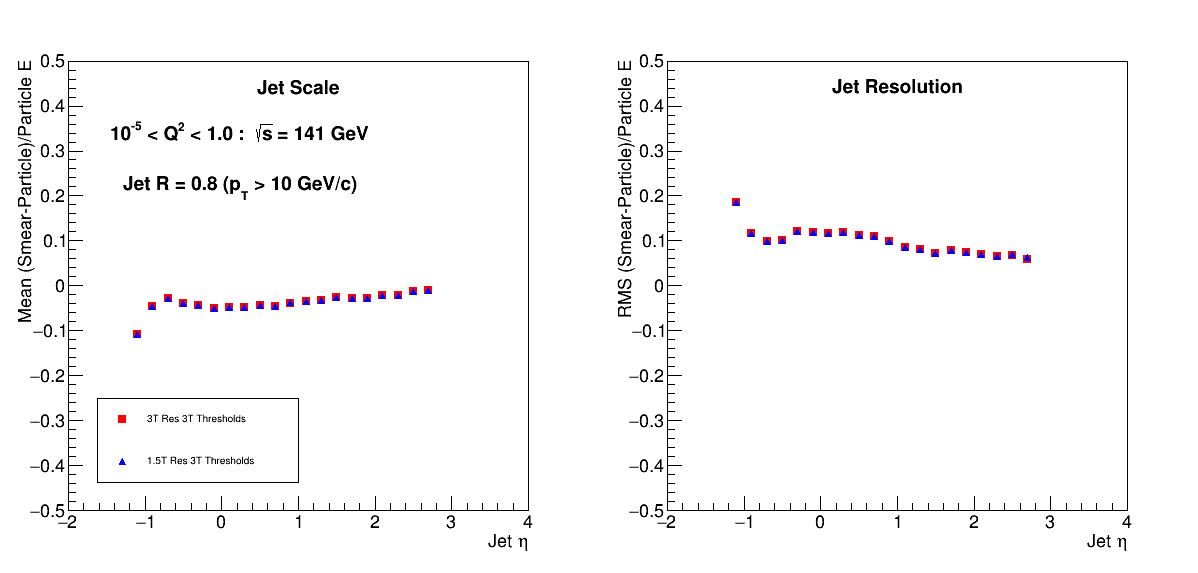 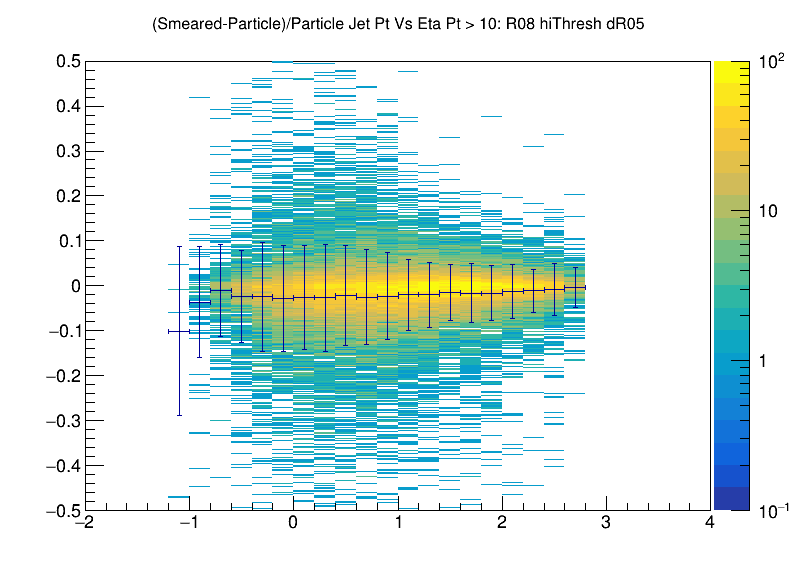